LEC 11
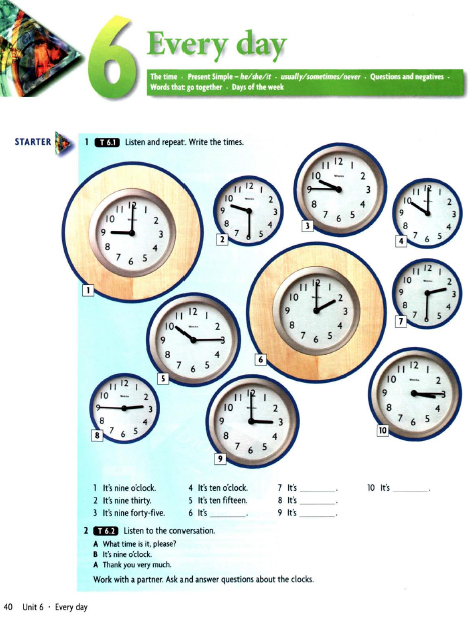 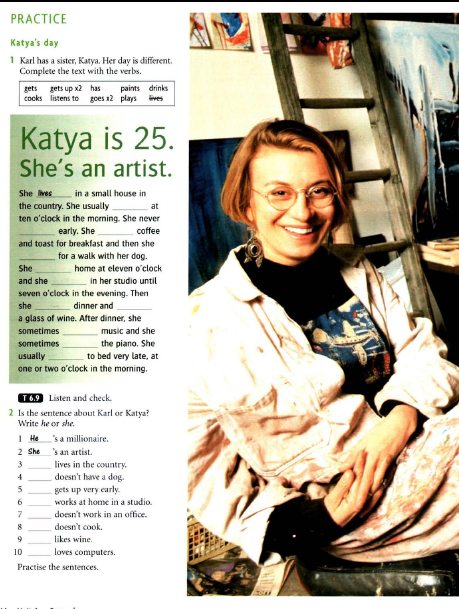